Animals with Feathers
Animals with Feathers
Some animals are covered with feathers like birds to keep them: 
-warm
-help most of them to fly .
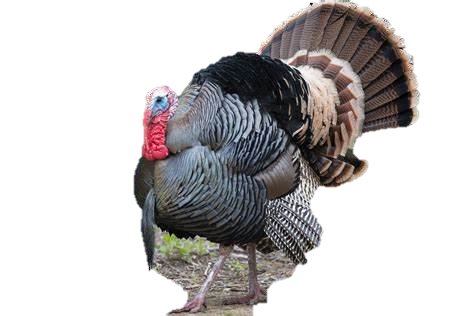 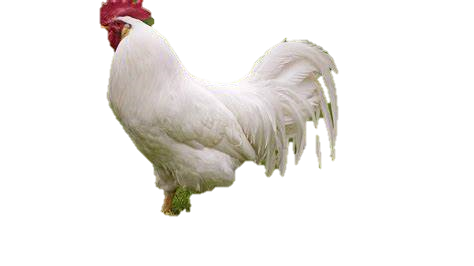 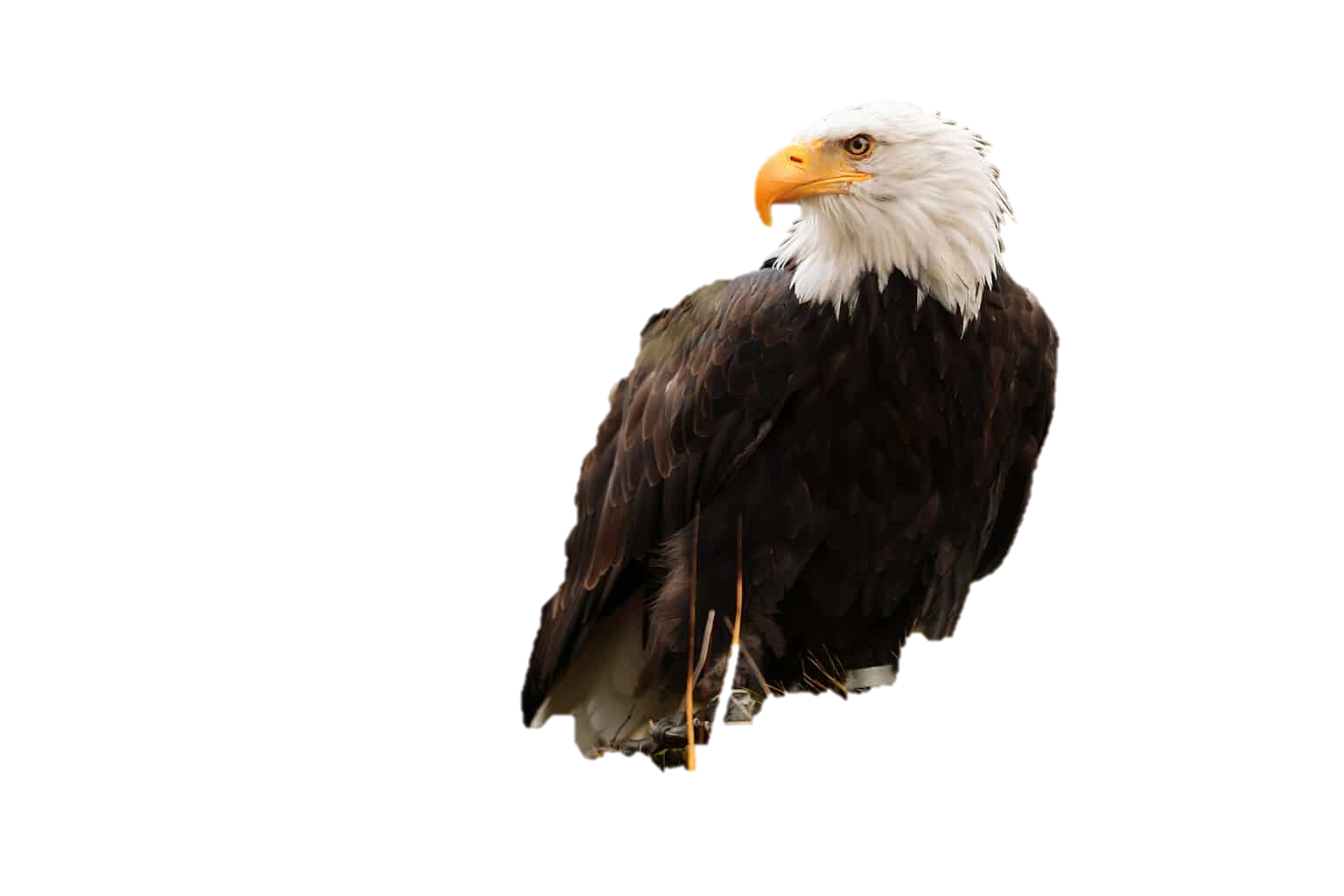 Most of the birds can fly with their wings :
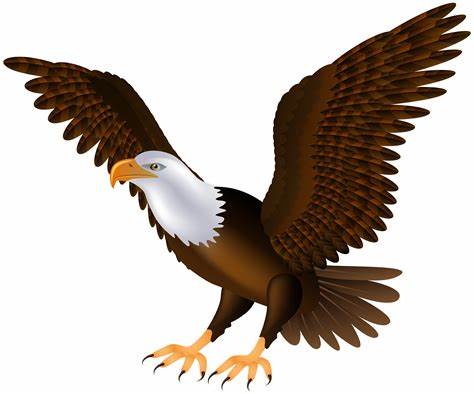 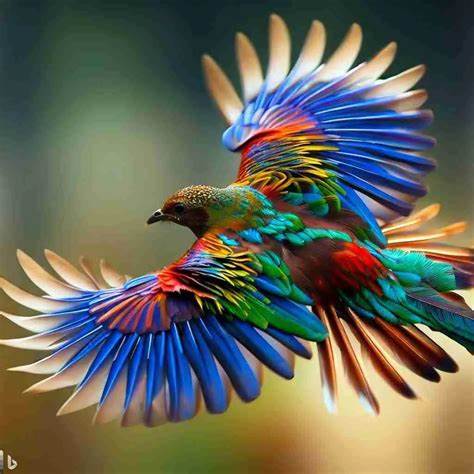 dove
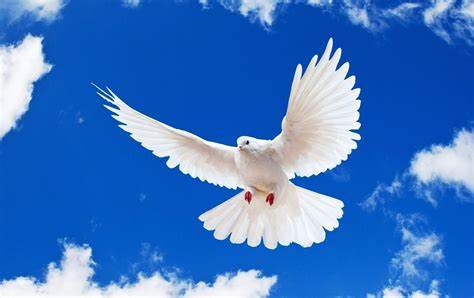 bird
eagle
However, some birds can not fly such as:
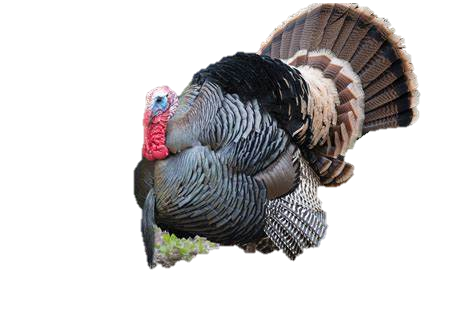 turkey
Ostrich
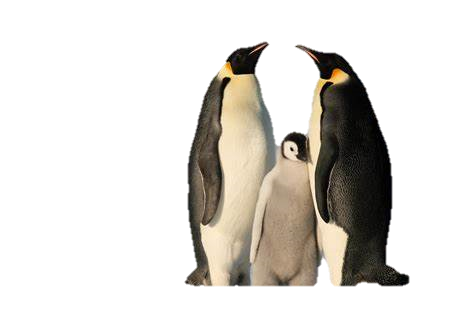 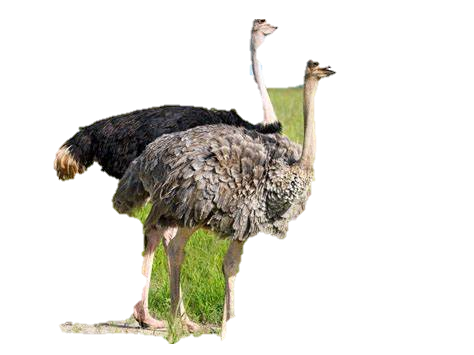 penguin
Birds habitats
Birds live in different habitats like:

Parrots live in the jungle :
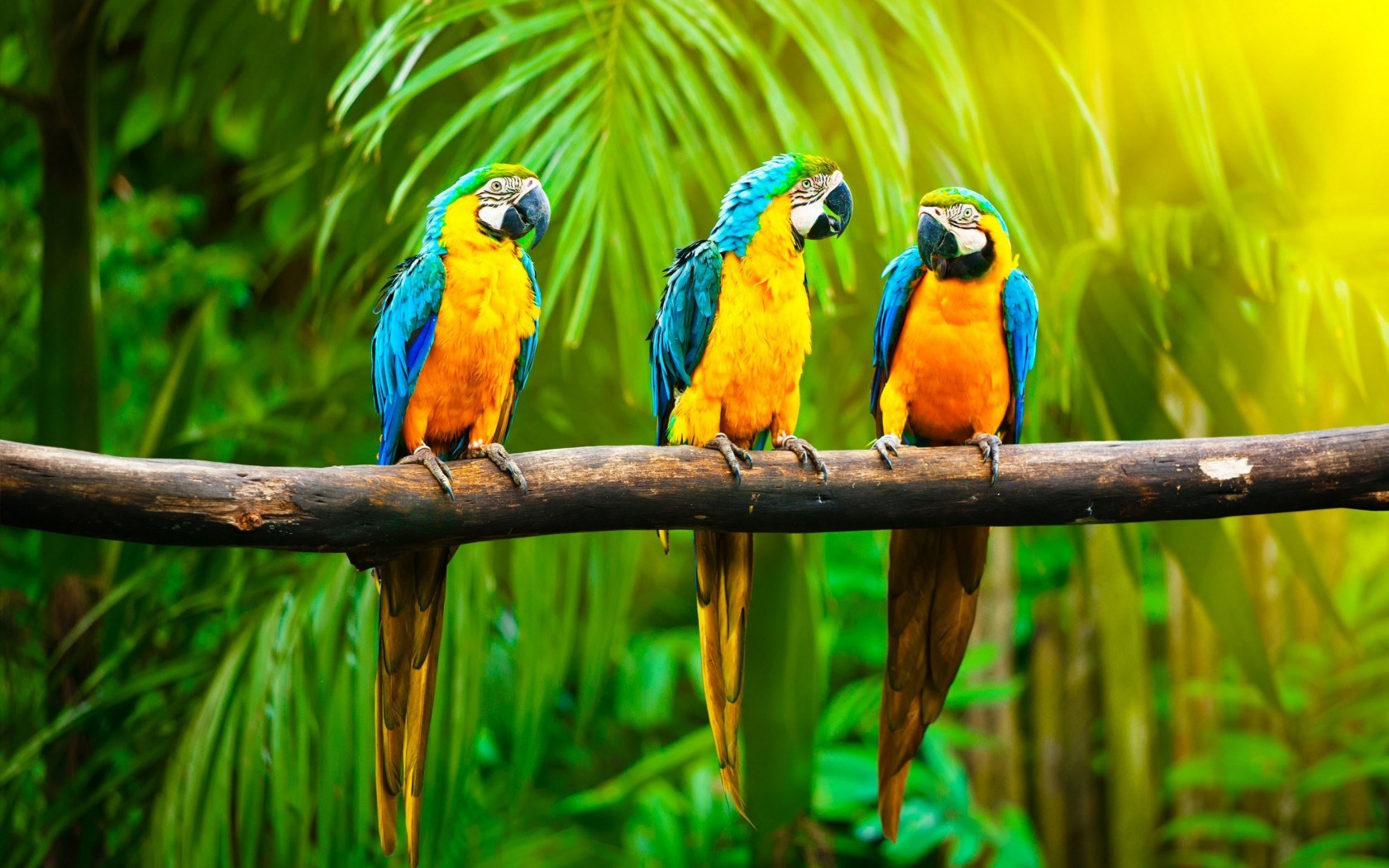 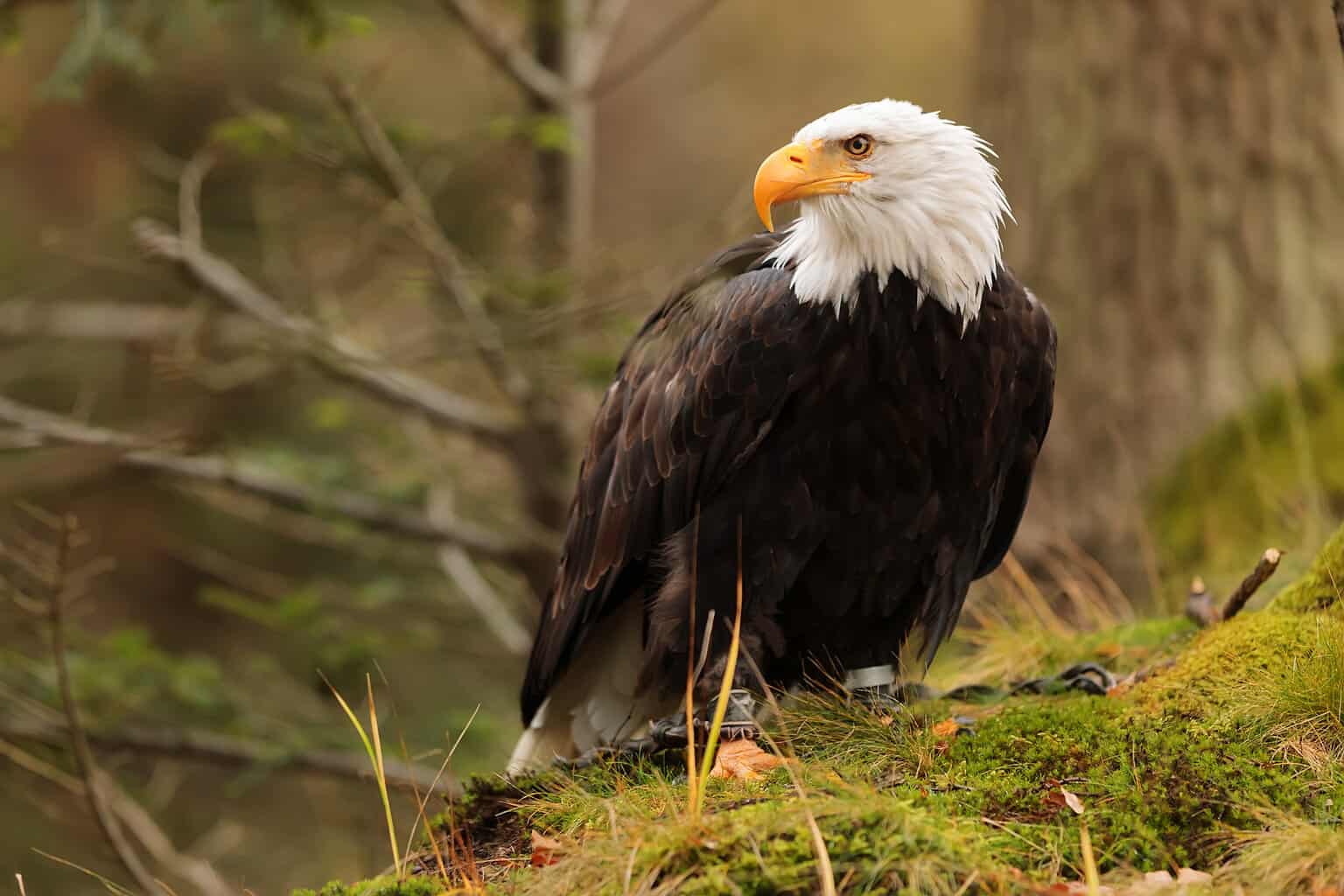 -eagles live in the desert.
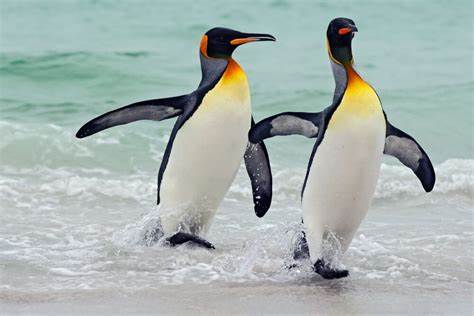 -penguins live near water.
-turkey and goose live on farm.
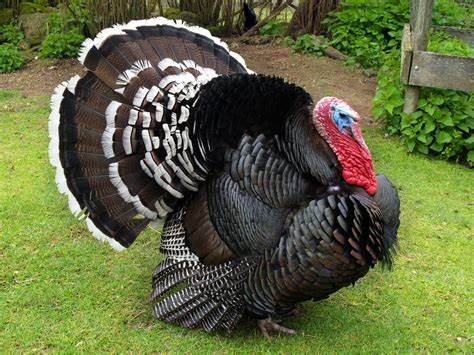 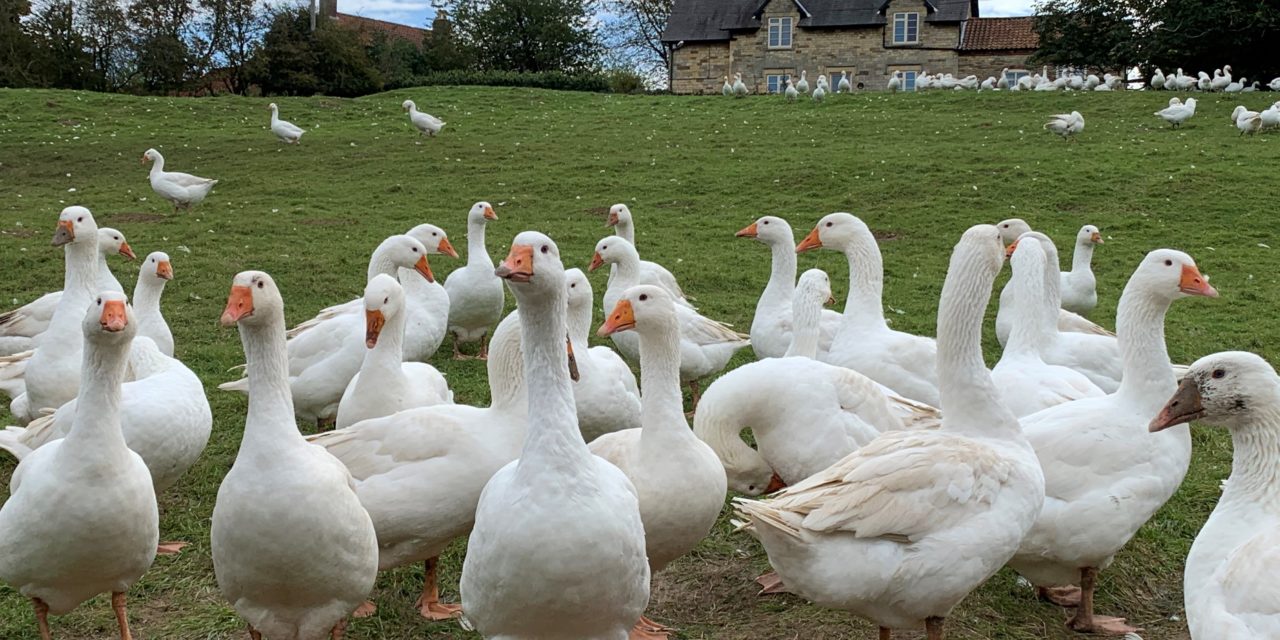 -some birds live in houses.
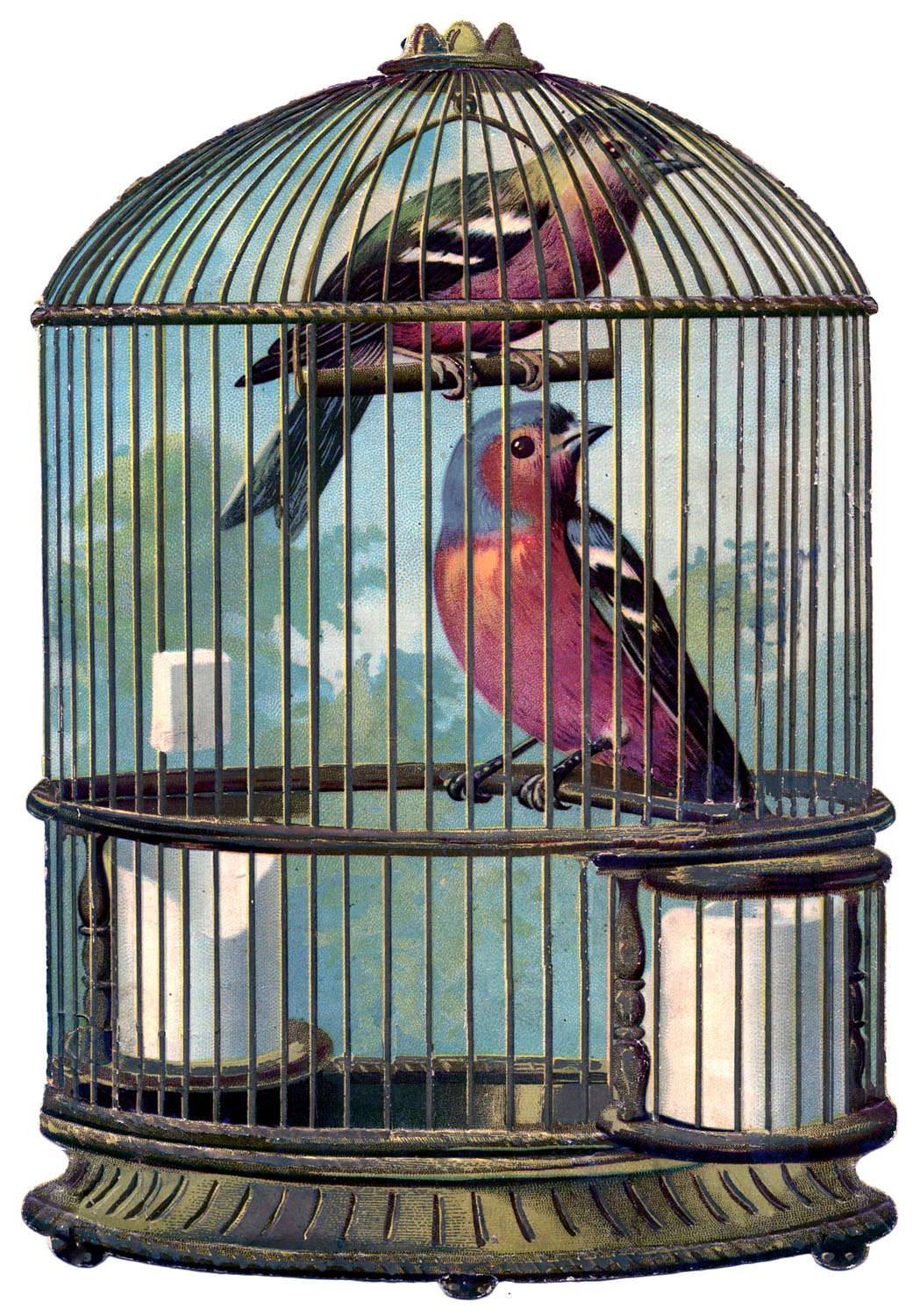 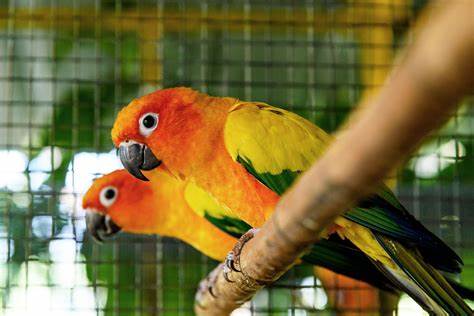